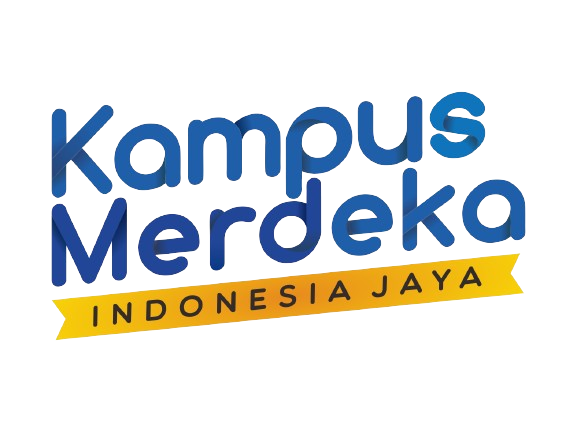 Universitas 
Muhammadiyah 
Banjarmasin
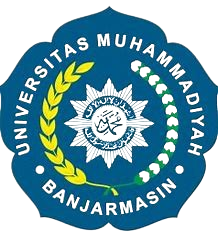 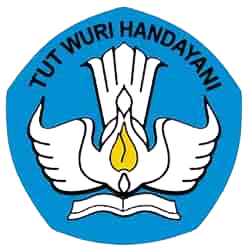 Pertemuan 2Pengembangan Fisik Motorik AUD Program Studi PIAUDFakultas Agama Islam 
Universitas Muhammadiyah Banjarmasin
Noor Baiti, S.Pd, M.Pd
noorbaiti055@gmail.com
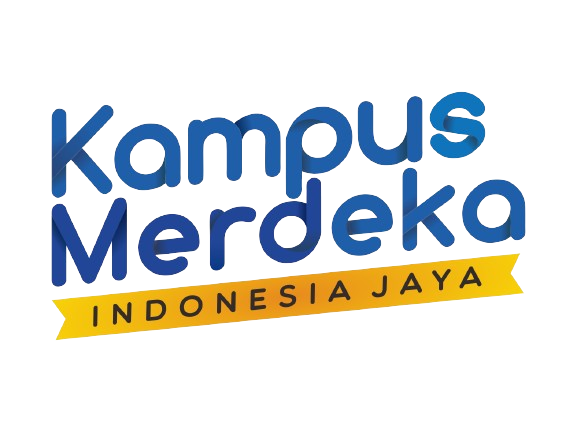 Universitas 
Muhammadiyah 
Banjarmasin
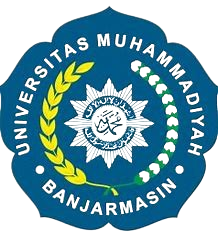 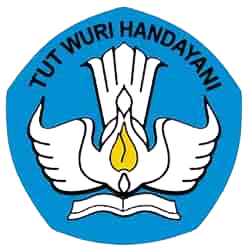 Sub-CPMK2: Mampu menjelaskan tahap pertumbuhan dan perkembangan fisik motorik anak usia dini (C2,A3)
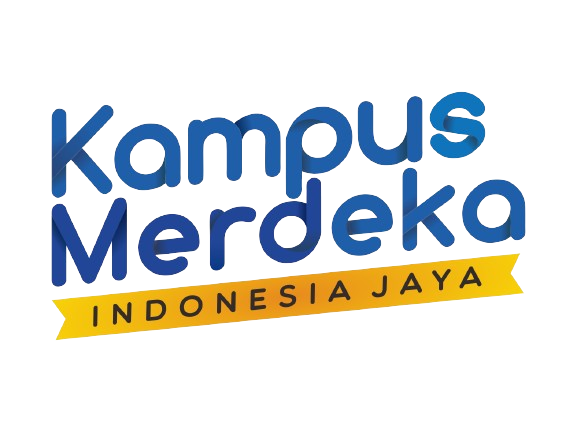 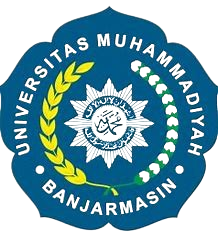 Universitas 
Muhammadiyah 
Banjarmasin
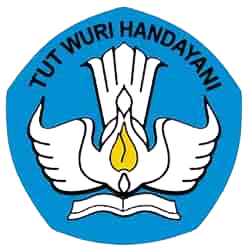 Tahap Pertumbuhan Fisik Motorik Anak
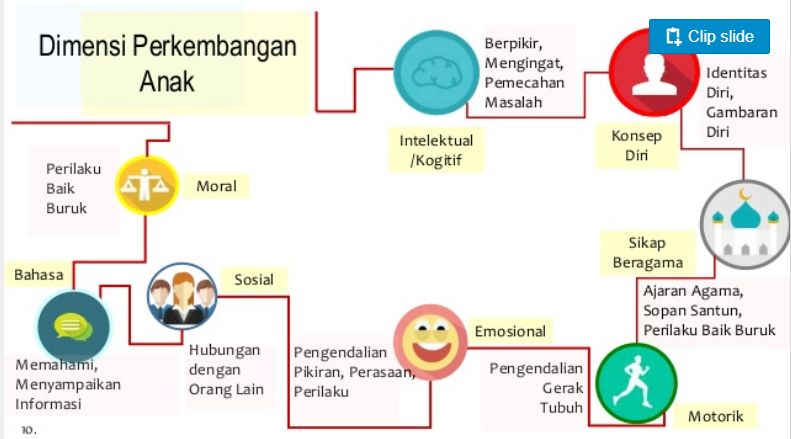 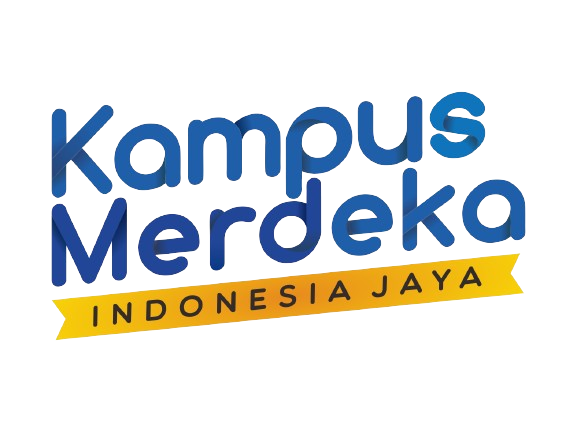 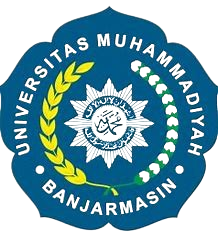 Universitas 
Muhammadiyah 
Banjarmasin
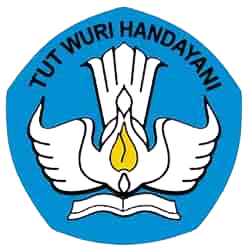 Pra Sekolah
Peneguh Gerakan berjalan, berlari, melompat
Belajar keterampilan olahraga
Melakukan aktivitas fisik
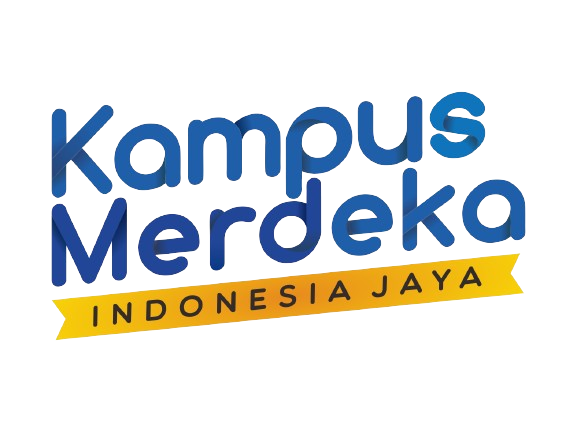 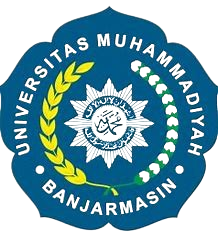 Universitas 
Muhammadiyah 
Banjarmasin
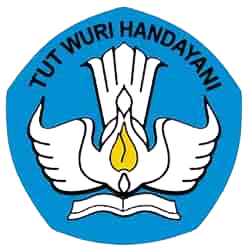 Usia 1-2 tahun Motorik Kasar Merangkak
Berdiri dan berjalan beberapa langkah pda usia 12 bulan Cepat-cepat duduk agar tdk jatuh Merangkak di tangga Berdiri di kursi tanpa berpegangan Menarik dan mendorong benda keras, seperti meja dan kursiMelempar bola
Mengambil benda kecil dg ibu jari dan telunjukMengambil benda kecil dg mangkukMembuka 2-3 lember buku secara bersamaanMenyusun beberapa balok menjadi menaraMenuang cairan dari satu wadah ke wadah yg lainMemakai kaus kaki atau sepatu dg tdk sempurnaMemutar tombol raddio atau tvMengupas pisang dg tdk sempurna
5
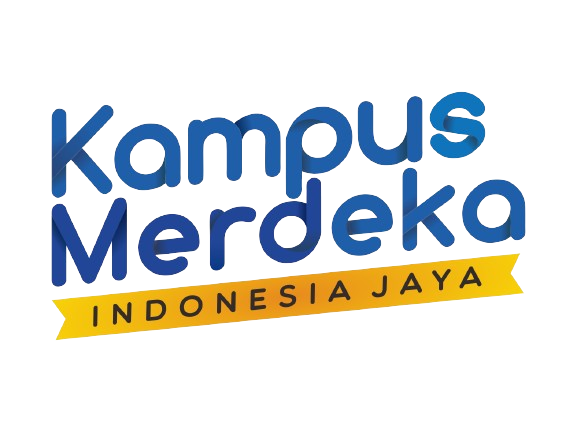 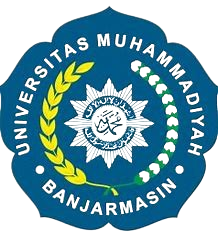 Universitas 
Muhammadiyah 
Banjarmasin
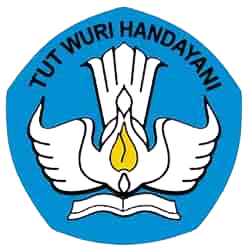 Motorik Kasar Motorik Halus Usia 2-3 tahun Melompat di tempat
Berjalan mundur 3 meter
Menendang bola dg mengayunkan kaki
Memanjat mebel dan berdiri di atasnya
Langsung bangun tanpa berpegangan ketika berbaring
Berjalan jinjit
Berdiri sebelah kaki
Naik tangga dg kaki
Lompat dar anak tangga terakhir
Mengayuh sepeda
Melakukan kegiatan dg satu seperti mencorat-coret
Menggambar garis lurus serta lingkaran tak baraturan
Membuka gerendel pintu
Menggenggam pensil
Menggunting gd tdk sempurna
Mengancingkan baju
Membuka tutup toples
Memakai baju lengkap sendiri
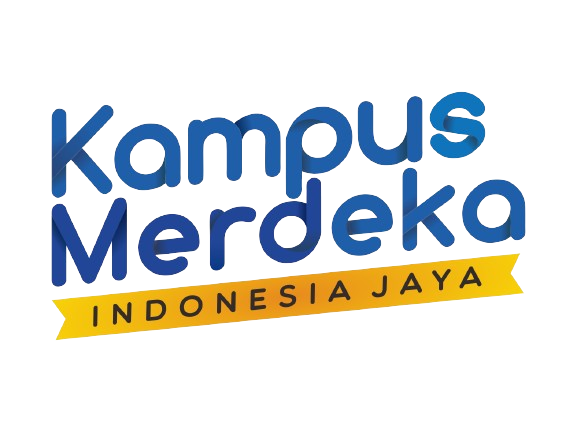 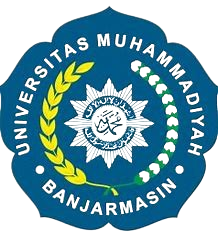 Universitas 
Muhammadiyah 
Banjarmasin
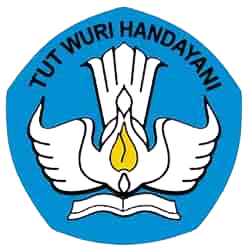 Usia 3-4 tahun
Berdiri dg tumit, tangan di samping tanpa kehilangan keseimbangan
Melompat dg satu kaki
Berdiri dag satu kaki selama 5 detik
Berjalan menusuri papan
Menggunakan bahu dan siku pd saat melempar bola hingga 3 meter
Menangkap bola besar mengendarai sepeda roda 3
Menggambar badan manusia
Menyendok cairan
Mencuci dan melap tangan sendiri
Makan dg sendok garpu
Membawa waadah tanpa menumpahkan isinya
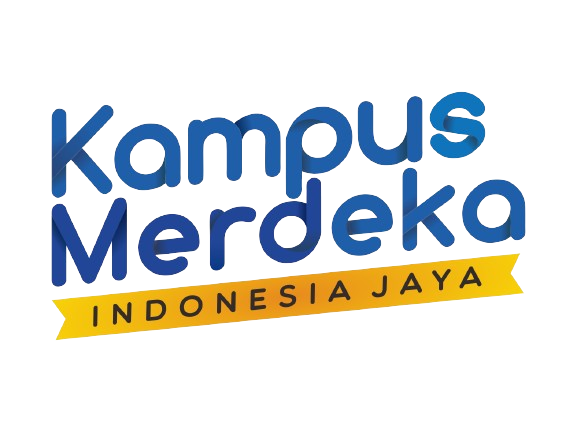 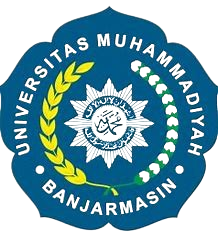 Universitas 
Muhammadiyah 
Banjarmasin
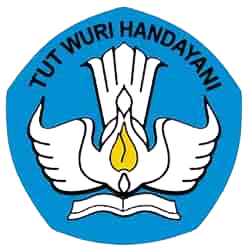 Usia 4-5 tahun
Menuruni tangga langkah demi langkah
Tetap seimbang ketika berjalan mundur
Melompat selokan selebar ½ m dg kaki satu
Melempar bola melebihi 4m
Membuat belokan tajam dg sepeda roda 3
Memanjat tangga-rangga di lapangan bermain
Menggunakan gunting dg baik, meski blm lurus
Memasukkan surat ke dlm amplop
Membawa secangkir kopi beberapa metr tanpa tumpah
Memasukkan benang ke dlmn jarum
Mengoleskan selai
8
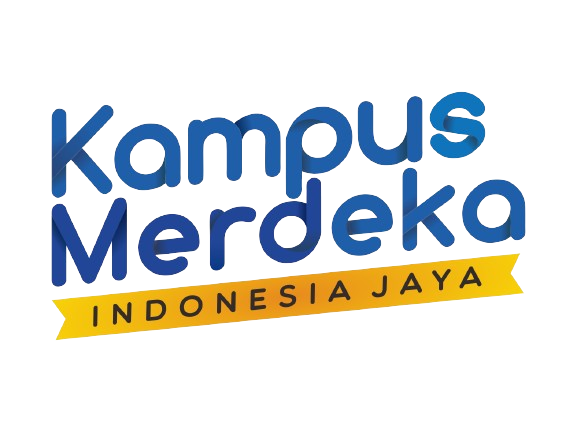 Universitas 
Muhammadiyah 
Banjarmasin
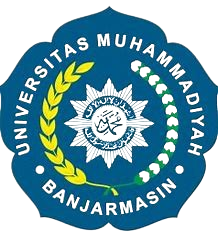 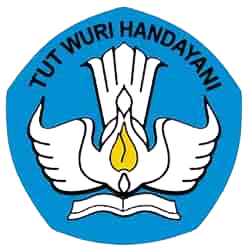 Faktor yang mempengaruhi fisik seorang anak
Keturunan 
Asupan gizi
Lingkungan dan pemberian stimulasi
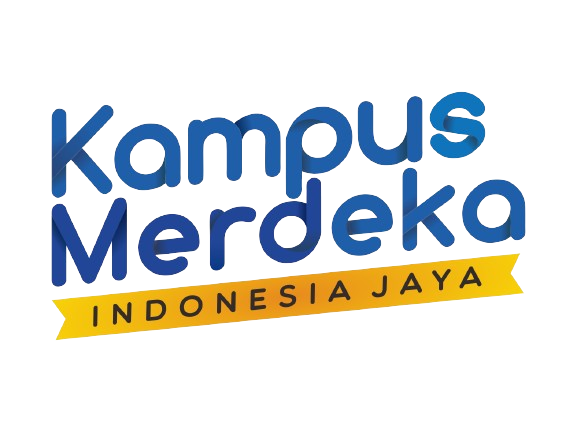 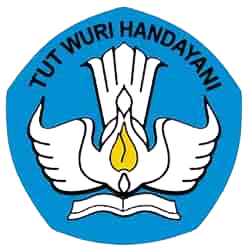 Universitas 
Muhammadiyah 
Banjarmasin
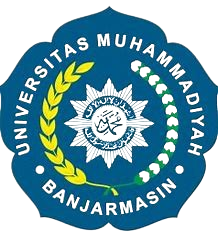 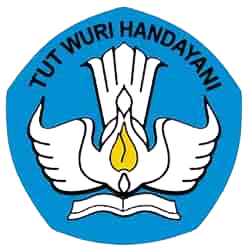 Tujuan dan Landasan Pengembangan motorik anak
melakukan aktivitas fisik secara terkoordinasi dalam rangka kelenturan dan persiapan untuk menulis, keseimbangan, kelincahan, dan melatih keberanian
mengekpresikan diri dan berkreasi dengan berbagai gagasan dan imajinasi serta menggunakan berbagai media atau bahan menjadi suatu karya seni
Pedagogis
Maria montessori (refleks – kebebasan)
Piaget (berproses)
Hurlock (usia 4-5 tahun pengendalian gerakan kasar)
William stern (pengamatan terhadap diri sendiri, pengamatan lingkungan dekat, pengamatan lingkuan luas) 
Psikologis
Peniruan
Menggunakan konsep
Ketelitian 
Perangkaian
Kewajaran
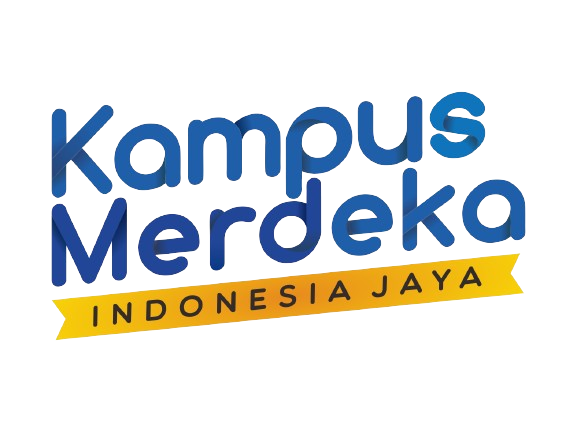 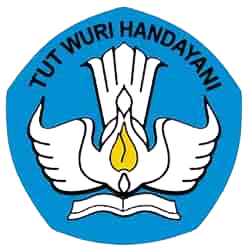 Universitas 
Muhammadiyah 
Banjarmasin
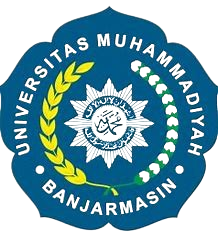 Tujuan dan Landasan Pengembangan motorik anak
Tujuan
melaktujuan pengembangan motorik anak usia dini adalah  untuk membantu mengembangkan. berbagai potensi anak,baik psikis maupun fisik ,yang meliputi moral dan nilai-nilai agama, sosial emosional, kognitif, bahasa, fisik/motorik, kemandirian, dan seni untuk memasuki  pendidikan dasar. 
ukan aktivitas fisik secara terkoordinasi dalam rangka kelenturan dan persiapan untuk menulis, keseimbangan, kelincahan, dan melatih keberanian
mengekpresikan diri dan berkreasi dengan berbagai gagasan dan imajinasi serta menggunakan berbagai media atau bahan menjadi suatu karya seni
Tujuan utama pengembangan motorik anak usia dini yaitu menjadikan anak Mampu dalam hal berikut :
Melakukan aktivitas fisik secara terkoordinasi dalam rangka kelenturan dan persiapan untuk menulis, keseimbangan, kelincaan,d an melatih keberanian;
Mengekspresikan diri  dan  berkreasi dengan berbagai gagasan dan imajinasi serta menggunakan berbagai media/bahan menjadi suatu karya seni .
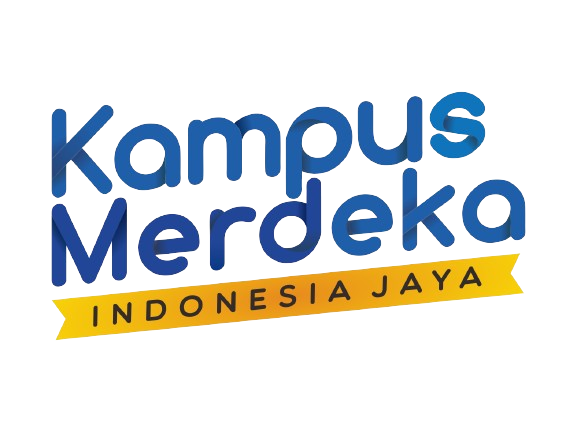 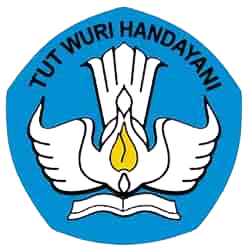 Universitas 
Muhammadiyah 
Banjarmasin
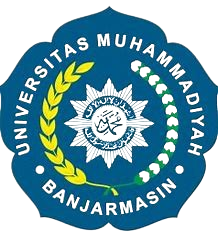 B. Landasan pengembangan motorik  anak usia dini 
    1. Landasan pedagogis 
        dalam setiap kegiatan pembelajaran,seorang pendidik hendaknya memandang anak 
        didik dari sudut kontruktivisme,yaitu setiap anak memiki cara,kemauan, dan 
         kemampuan yang berbeda dalam hal mengekspresikan diri khususnya kegiatan 
         pengembangan motorik
12
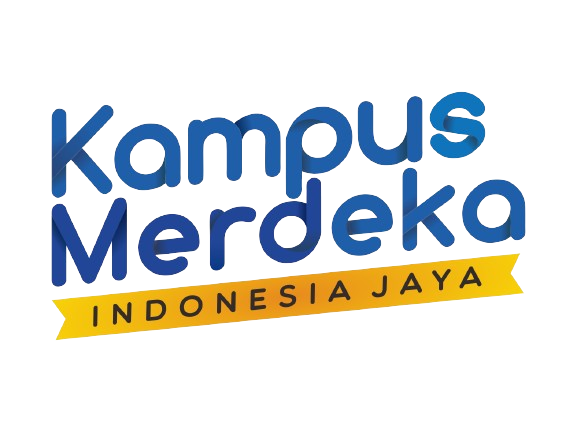 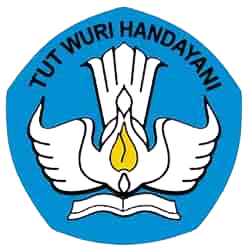 Universitas 
Muhammadiyah 
Banjarmasin
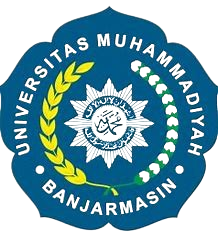 Pedagogis
Maria montessori (refleks – kebebasan)
Piaget (berproses)
Hurlock (usia 4-5 tahun pengendalian gerakan kasar)
William stern (pengamatan terhadap diri sendiri, pengamatan lingkungan dekat, pengamatan lingkuan luas)
13
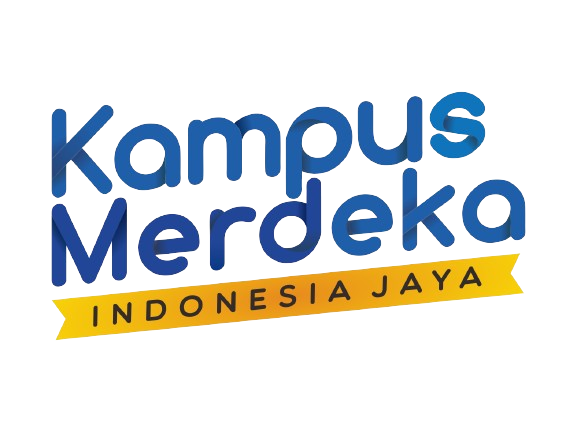 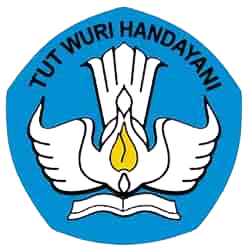 Universitas 
Muhammadiyah 
Banjarmasin
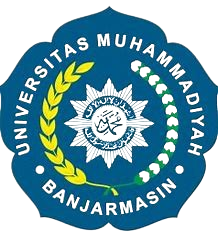 2. Landasan Psikologis 
Secara psikologis,seorang anak akan mengalami perkembangan sesuai dengan
usia serta perkembangan motorik dan mental lainya 
Adapun tahapan-tahapan perkembangan motorik sebagai berikut : 
  1. Imitation ( peniruan ) yaitu keterampilan seseorang menirukan sesuatu yang
       dilihat,didengar ,dan dialaminya 
  2. manipulation ( menggunakan konsep ) yaitu keterampilan untuk menggunakamn
      konsep dan melakukan kegiatan
3. Presition (ketelitian) yaitu berhubungan dengan kegiatan secara teliti dan benar
           4. Articulation ( perangkaian ) yaitu  keterampilan motorik untuk mengaitkan bermacam
               macam gerakan yang berkesinambungan 
           5. Naturalisation ( kewajaran ) yaitu gerakan yang dilakukan dengan dihayati dan wajar
14
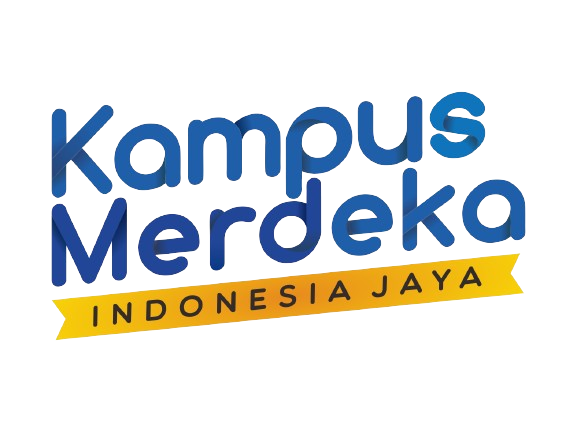 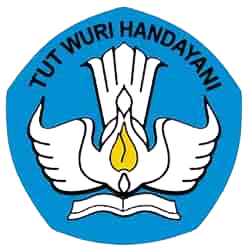 Universitas 
Muhammadiyah 
Banjarmasin
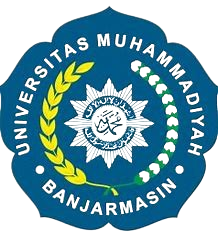 Prinsip dan Metode Pengembangan Motorik Anak
Prinsip
Metode
Kesiapan belajar
Kesempatan berpraktik
Model yang baik
Motivasi
Pembelajaran individu
Bertahap dan berkesinambungan
Metode pembelajaran ditentukan oleh tujuan yang akan dicapai anak
Metode merupakan cara untuk mencapai tujuan pembelajaran tertentu
Hal yang perlu diperhatikan: menciptakan lingkungan yang aman, menyediakan tempat, bahan dan alat, membimbing.
15
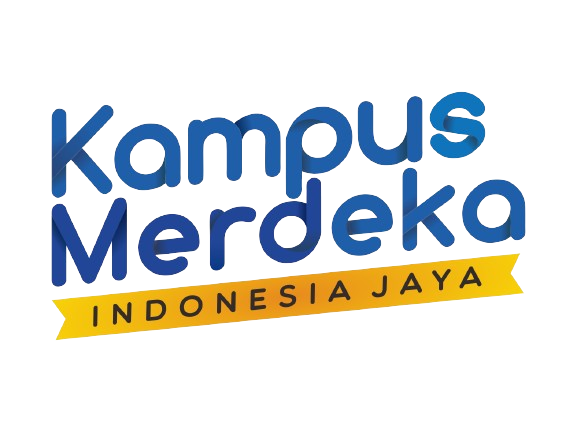 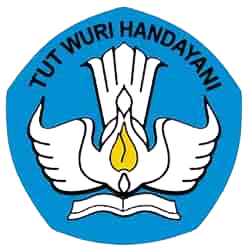 Universitas 
Muhammadiyah 
Banjarmasin
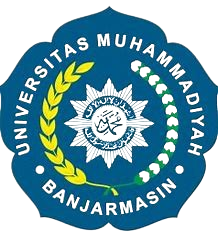 Penyusunan kegiatan pembelajaran yang mengembangkan motorik anak haruslah disusun berdasarkan tiga tahap kegiatan yaitu:- Kegiatan pembukaan atau awal- Kegiatan inti- Kegiatan penutupEvaluasi atau yang biasa disebut dengan penilaian merupakan suatu penetapan makna atau keputusan terhadap sesuatu berdasarkan data hasil pengukuran atau berdasarkan suatu ukuran tertentu
16
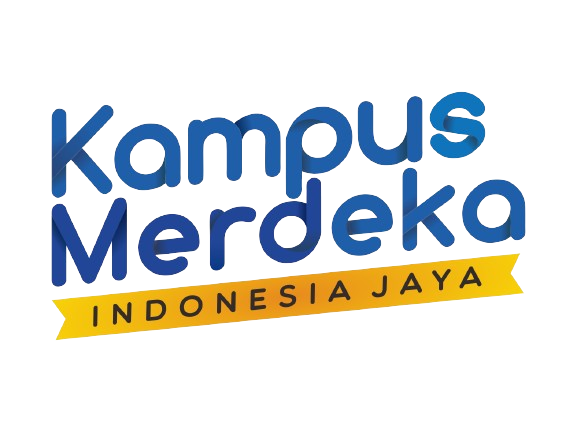 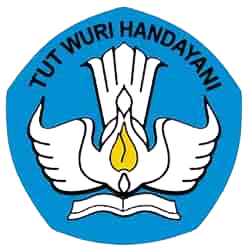 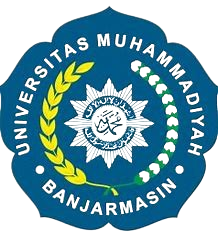 Universitas 
Muhammadiyah 
Banjarmasin
Peranan Guru dalam Mengembangkan Motorik Anak
menyediakan peralatan atau lingkungan yang aman
memperlakukan anak dengan sama
memperkenalkan jenis keterampilan motorik
meningkatkan kesabaran guru
memberikan tingkat keberhasilan
biasakan anak makan makanan bergizi
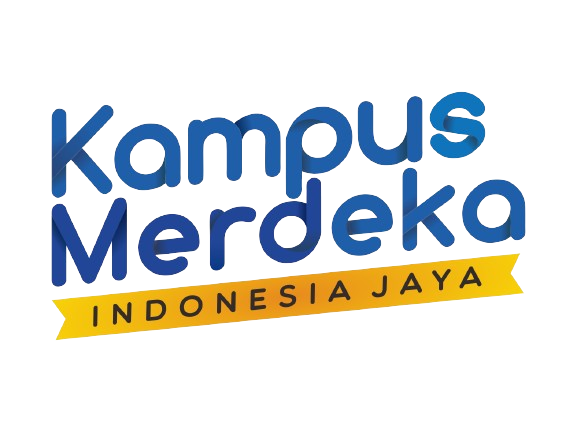 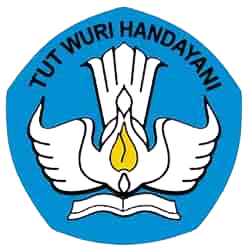 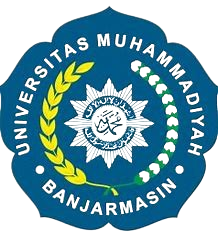 Universitas 
Muhammadiyah 
Banjarmasin
Program Pengembangan Motorik anak
Membawa balok berkeliling 
Membuat barisan balok
Membuat jembatan
Membuat ruang tertutup
Membuat pola hiasan
Memberi nama dan kegunaan main
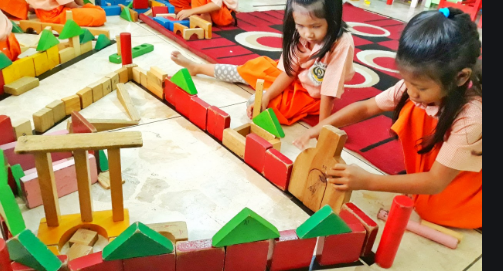 Membangun balok
Tahap
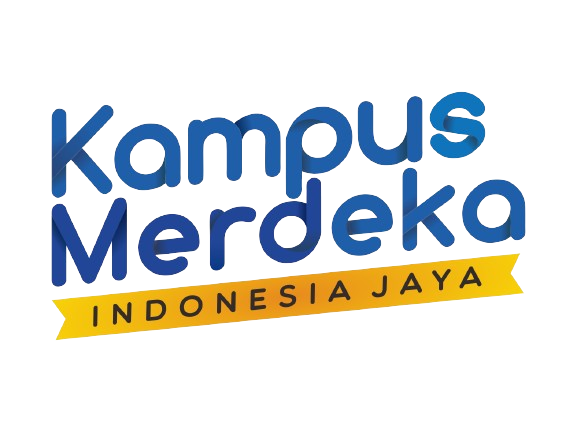 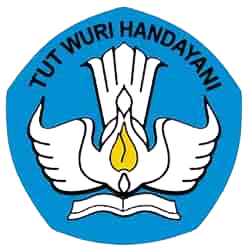 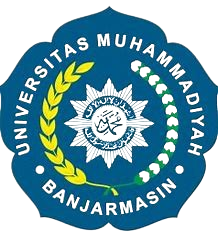 Universitas 
Muhammadiyah 
Banjarmasin
B. Metode pengembangan motorik  anak usia dini
     metode merupakan bagian dari strategi kegiatan  pembelajaran oleh              
     karena itu,metode dipilih guru berdasarkan strategi kegiatan yang 
     sudah dipilih dan ditentukan .
     ada beberapa metode pembelajaran yang sesuai untuk     
     mengembangkan motorik anak misalnya : 
  1. Metode Bermain
  2. Karyawisata 
  3. Demonstrasi 
  4. Proyek atau pemberian tugas
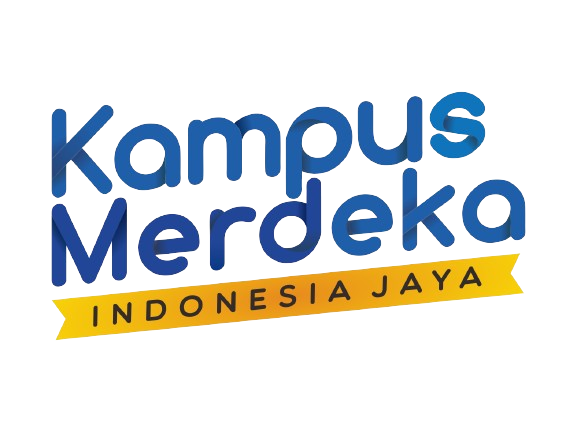 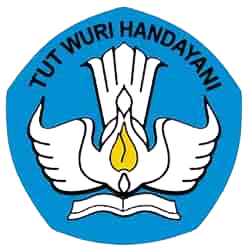 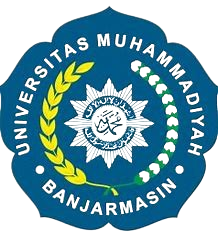 Universitas 
Muhammadiyah 
Banjarmasin
Untuk menerapkan beberapa metode yang sesuai dengan pengembangan motorik anak 
 guru perlu menentukan dan merencanakan hal tersebut :
 1. tujuan kegiatan;
 2. tema/topik kegiatan;
 3. metode;
 4. tempat kegiatan; 
 5. peralatan dan bahan yang akan digunakan;
 6. urutan dan langkah kegiatan apa saja yang nanti nya akan dilakukan guru dan anak 
     didiknya
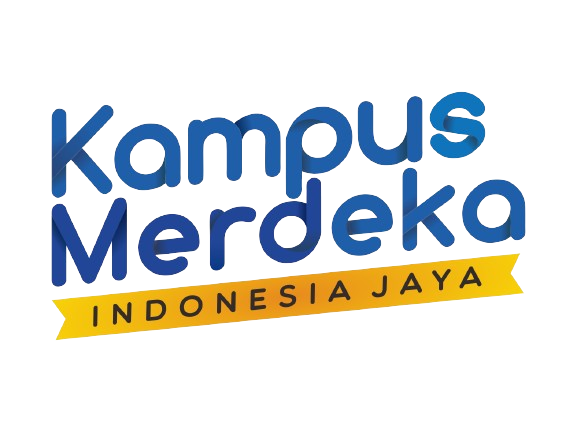 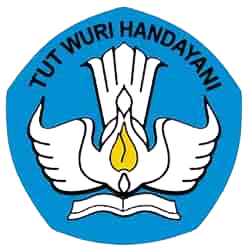 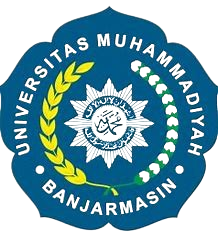 Universitas 
Muhammadiyah 
Banjarmasin
Peran Guru dalam Mengembangkan Motorik Anak Usia dini
Peran Guru dalam Mengembangkan Motorik anak Usia Dini 

        peran guru dalam mengembangkan berbagai kemampuan dasar anak usia dini
        sangatlah penting gurulah yang paling menentukan aktivitas fisik atau olahraga 
        yang dilakukan anak sesuai dengan pertumbuhan dan perkembanganya. Melalui 
        berbagai arahan, guru juga dapat menumbuhkan minat  anak terhadap olahraga 
        (motorik kasar)  dan kegiatan motorik halus
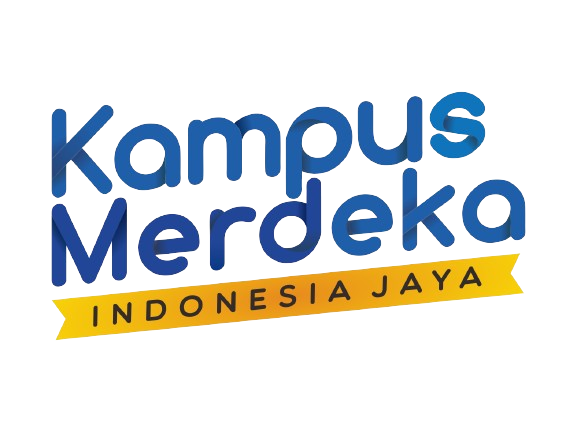 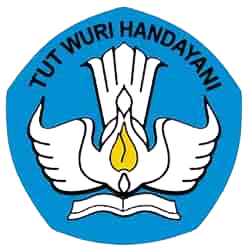 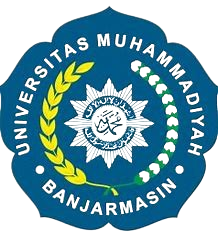 Universitas 
Muhammadiyah 
Banjarmasin
Beberapa cara yang dapat dilakukan guru untuk membantu meningkatkan keterampilan 
 motorik anak sebagai berikut : 
Menyediakan peralatan atau lingkungan yang aman dan memungkinkan anak melatih 
       keterampilan motoriknya;
Memperlakukan anak dengan sama;
Memperkenalkan berbagai jenis keterampilan motorik anak;
Meningkatkan kesabaran guru;
Memberikan tingkat keberhasilan yang sesuai dengan perkembangan anak .
Biasakan anak makan makanan bergizi
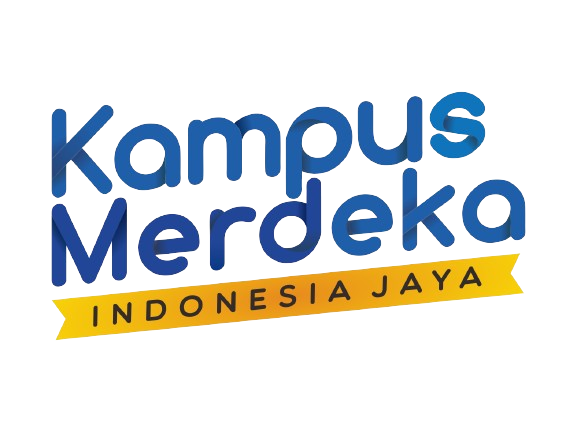 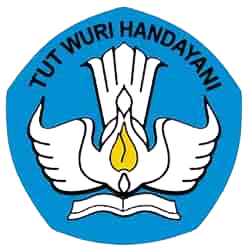 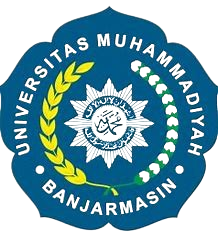 Universitas 
Muhammadiyah 
Banjarmasin
Pelaksanaan Pengembangan Motorik AUD
Program Pengembangan Motorik  Anak usia Dini 
      kurikulum merupakan satu diantara sumber referensi  yang dapat dijadikan 
      acuan untuk penyusunan pengembangan motorik anak .
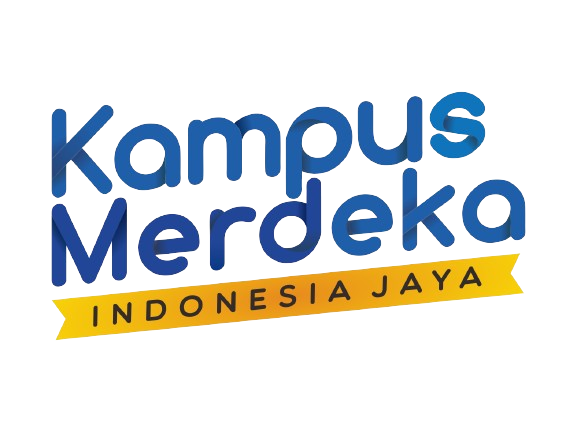 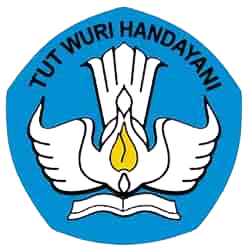 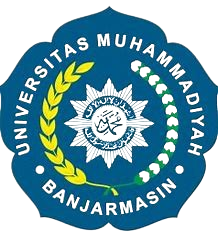 Universitas 
Muhammadiyah 
Banjarmasin
Penyusunan program aktivitas bermain dalam pengembangan motorik  anak usia dini 

     Pengembangan motorik anak usia dini membutuhkan suatu rencana dan sistematika 
     yang jelas,bertujuan,dan terukur walaupun dalam bentuk yang sederhana 
     perencanaan pengembangan motorik harus dipikirkan sejak pendidik memilih dan 
     mengembangkan tema serta jaringanya yang akan dilaksanakan dalam suatu satuan waktu 
     dan proses pembelajaranya